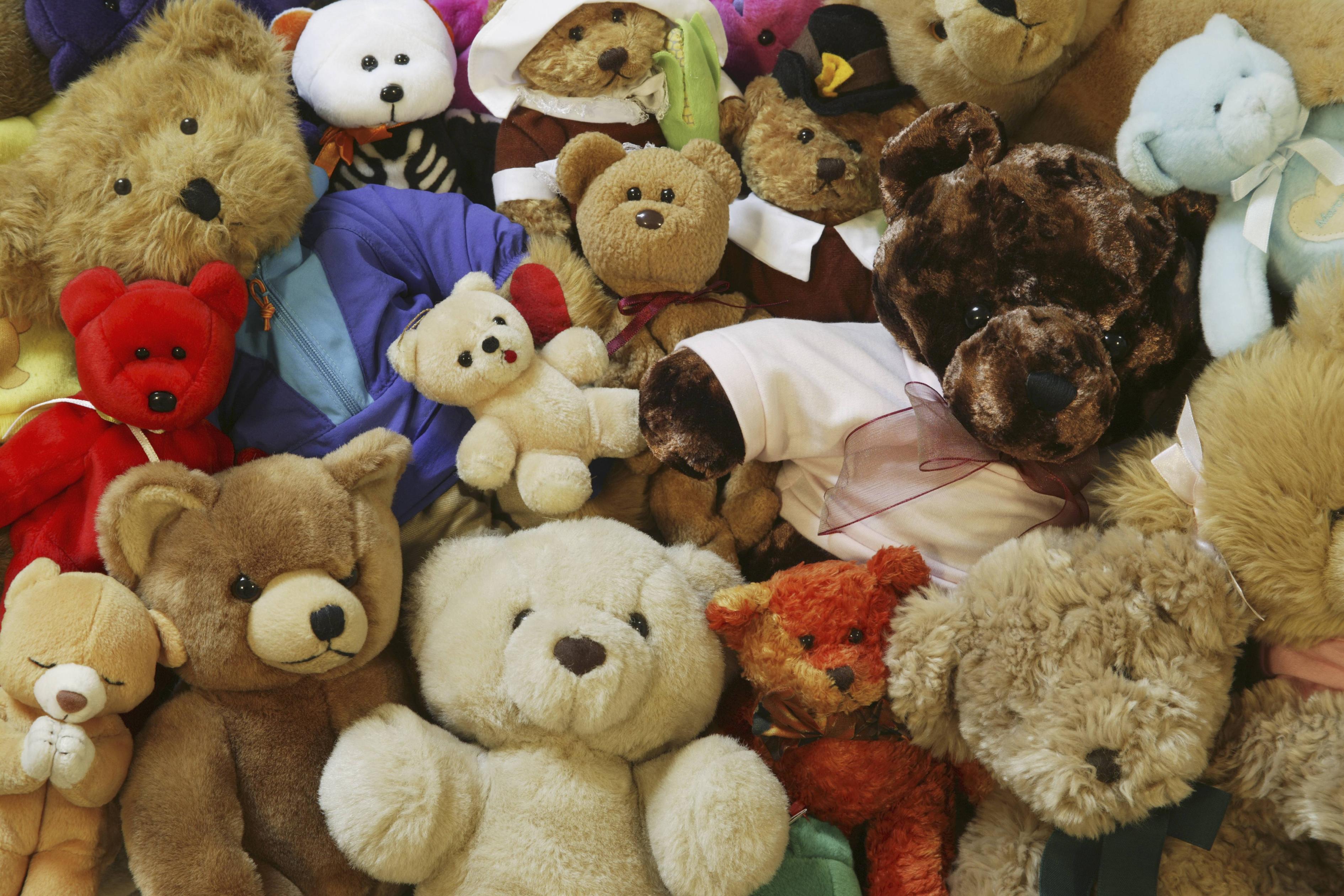 Historia pluszowego misia
Opracowanie: Justyna Gruczek
Jedną z najpopularniejszych na świecie zabawek jest… pluszowy miś! 
Czy wiesz skąd się wziął pluszowy miś?
Czy wiesz, kiedy powstał pierwszy pluszowy miś?
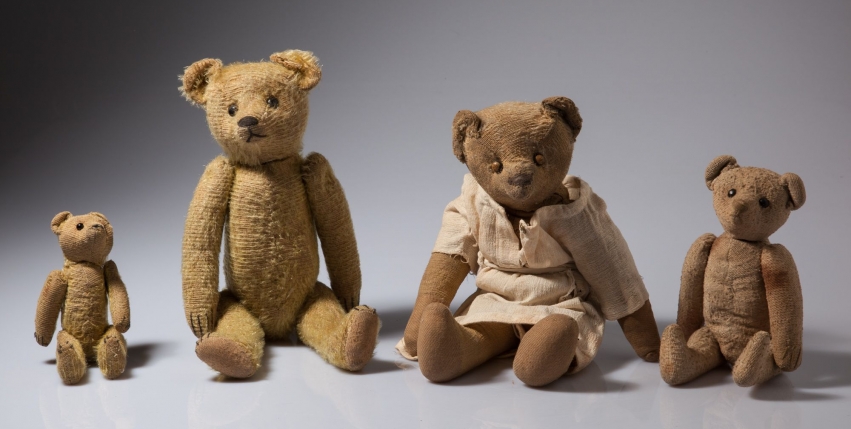 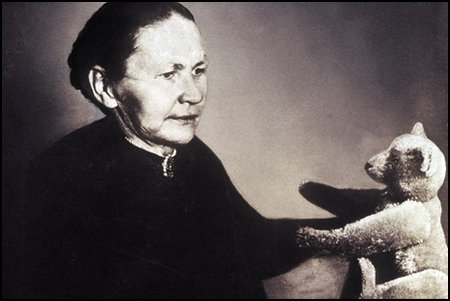 Pierwszy pluszowy miś
Dostępne źródła podają, że pierwsza firma produkująca pluszowe misie była w Niemczech w miejscowości Giengen an der Brenz.
Autorem projektu pluszowego niedźwiedzia był Richard Steiff, ulubiony siostrzeniec założycielki firmy i jednocześnie projektant nowych zabawek. Do samego pomysłu misia Margarete Steiff podchodziła bardzo sceptycznie, jednak z czasem dała się przekonać swojemu siostrzeńcowi.
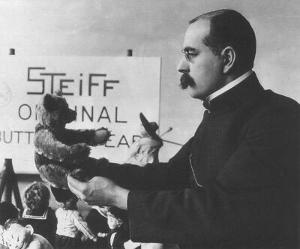 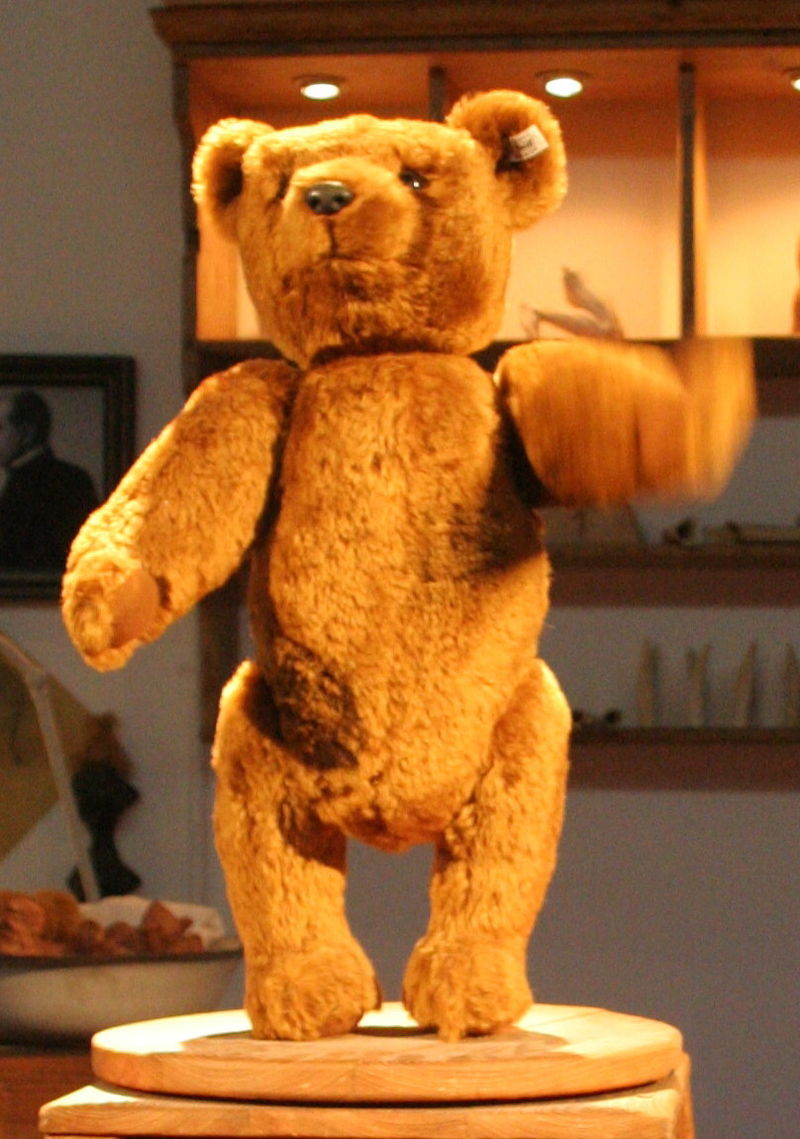 Pomysł
Richard prowadził badania nad zwierzętami w zoo w Stuttgarcie, które pomogły mu stworzyć proporcje „misia” wierne naturze.
Pierwszy miś był oznaczony numerem „Bear55PB” –  gdzie 55 = wysokość niedźwiedzia w centymetrach; P = Plüsch, czyli materiał, z którego został wykonany - plusz; oraz B = beweglich, czyli  ruchome kończyny.
Popularność w USA
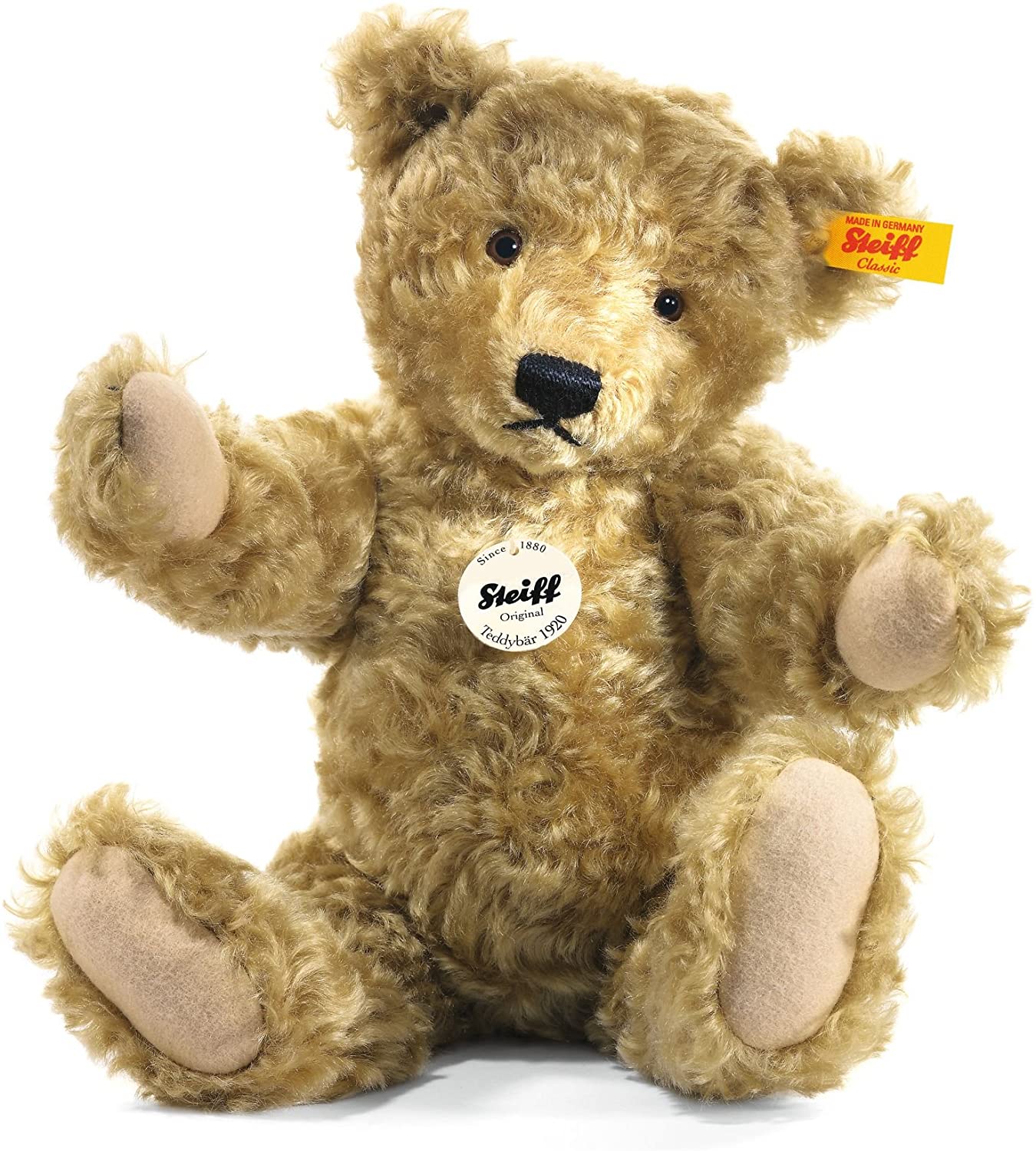 Na samym początku sprzedaż nowej zabawki szła zgodnie z przewidywaniami Margarete – bardzo słabo. 
W 1903 r. odbywały się targi w Lipsku, na których firma Steiff wystawiła na sprzedaż m.in. pluszowe misie. Jednak handlowcy nie wykazywali większego zainteresowania. 
Tuż przed samym końcem ich trwania jednemu  z amerykańskich handlowców, który poszukiwał nowych zabawek, miś spodobał się tak bardzo, że zamówił od razu 3000 sztuk.
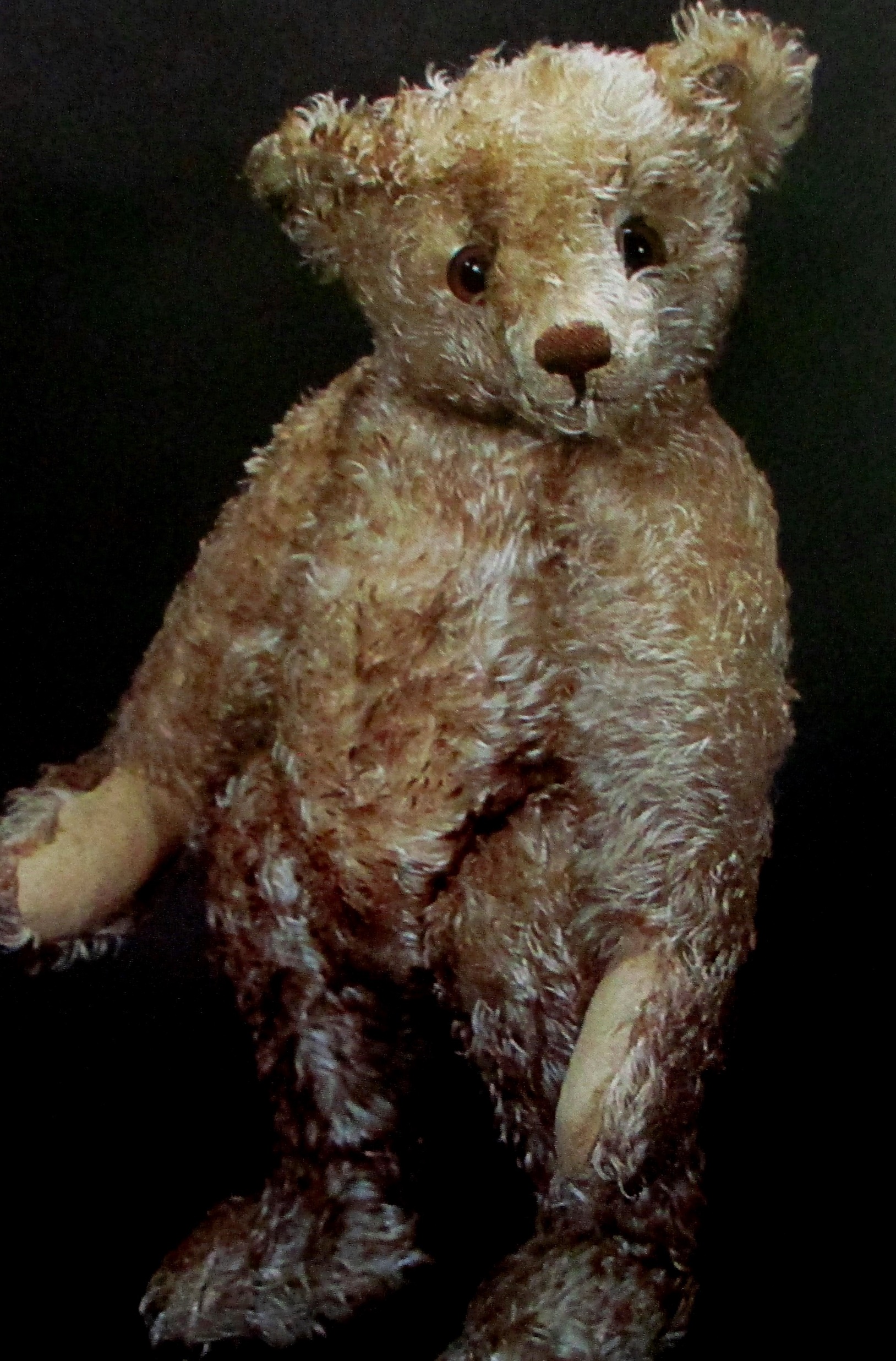 Popularność
Dzięki temu, że misie trafiły do Ameryki i spodobały się tamtejszej ludności zyskały ogromną popularność.
Firma Steiff rozkwitła. 
Na Światowych Targach w St. Louis w 1904 r. sprzedano aż 12 000 niedźwiedzi.
Na targach misie zostały również nagrodzone złotym medalem.
Inna historia
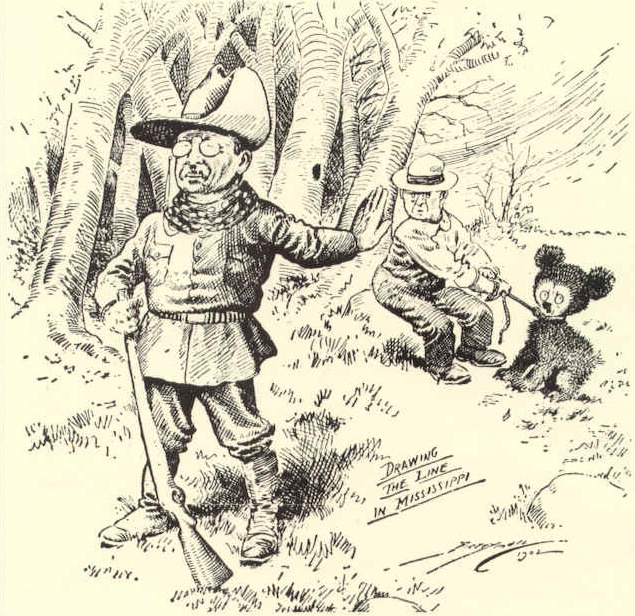 Według innych źródeł, w 1902 roku Theodore „Teddy” Roosevelt, ówczesny prezydent Stanów Zjednoczonych, wybrał się na polowanie, na którym postrzelono młodego niedźwiadka.
 Jego przerażenie wzbudziło takie współczucie, że sam szef rządu nakazał uwolnienie zwierzęcia. 
W gazecie w listopadzie 1902 roku ukazał się komiks stworzony przez Clifforda Berrymana. Komiks powstał na podstawie historii prezydenta Roosevelta.
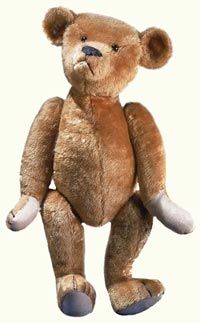 Teddy Bear
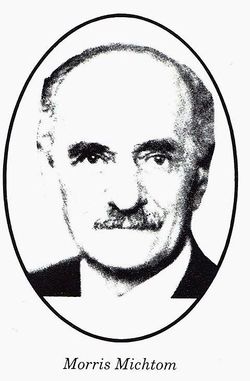 Komiks umieszczony w gazecie stał się inspiracją dla cukiernika z Brooklynu, Morrisa Mitchoma, który rozpoczął produkcję pluszowych niedźwiadków.
Przedsiębiorca chciał wykorzystać zdrobniałą formę imienia prezydenta. Roosevelt zgodził się na to i w 1906 roku fabryka Michtona wypuściła na rynek pierwsze pluszowe misie pod nazwą Teddy Bear.
Ze względu na popularność zabawki Roosevelt i Partia Republikańska przyjęli ją jako swój symbol w wyborach w 1904 roku, a misie Michtoma były wystawiane na każdej publicznej uroczystości w Białym Domu.
W ciągu kilku lat Morris Mitchom stał się potentatem i właścicielem firmy „Ideal Novelty and Toy Company” - jednej z najbardziej znanych firm produkujących pluszowe misie.
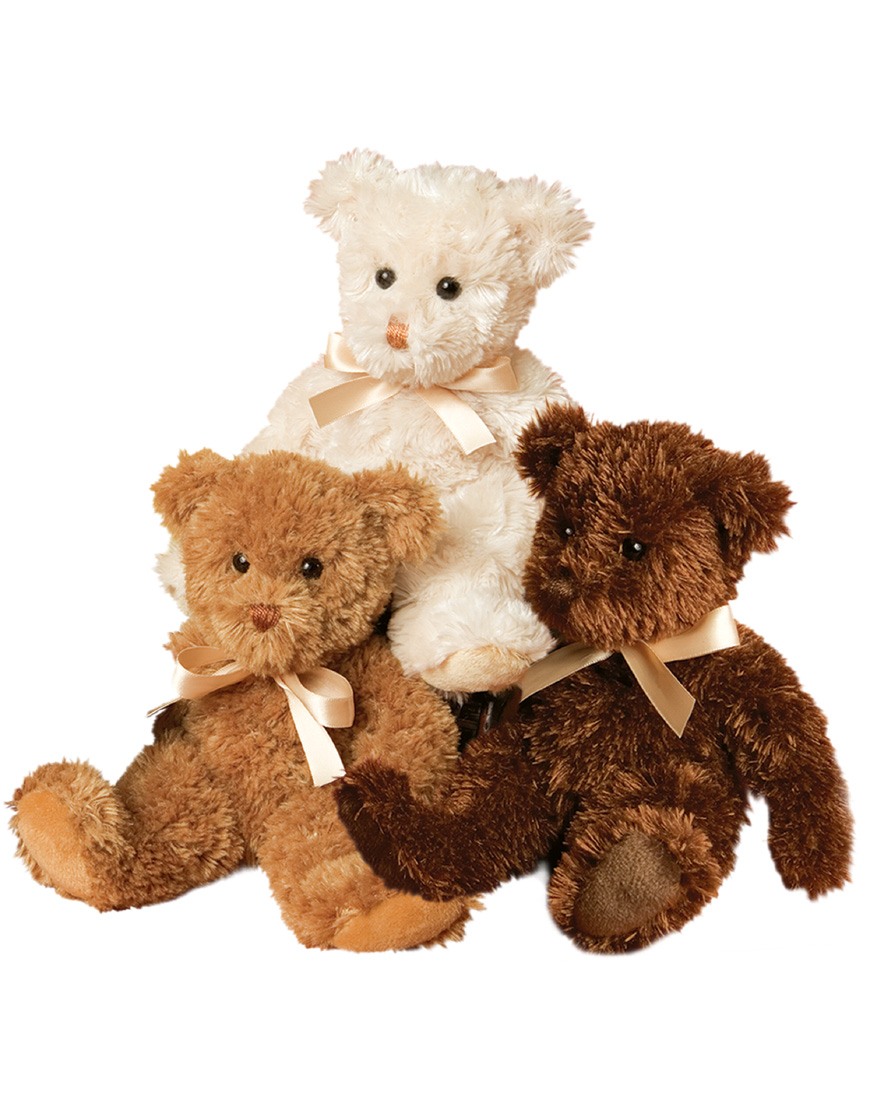 Prawdopodobnie te dwie historie łączą się ze sobą. Zwłaszcza, że obie w pewnym momencie mają swoje miejsce na terenie USA. 
Z pewnością druga historia przyczyniła się do szybkiego zdobycia popularności przez tę zabawkę.
Od tamtej pory pluszowy miś stał się również bohaterem bajek, wierszyków, piosenek dla dzieci.
Popularność w Europie
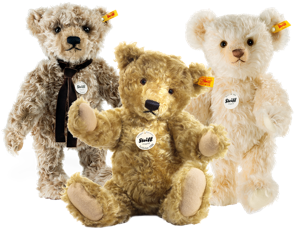 Do Europy (dokładnie na teren Wielkiej Brytanii) miś powrócił w 1910 roku. Przy czym do masowej produkcji przystąpiono pięć lat później. 
Zaczęto je produkować w różnych krajach, np. we Francji.
Z kolei po II wojnie światowej największy wpływ na wizerunek pluszowego misia miała firma Wendy Boston.
Kolekcjonerstwo
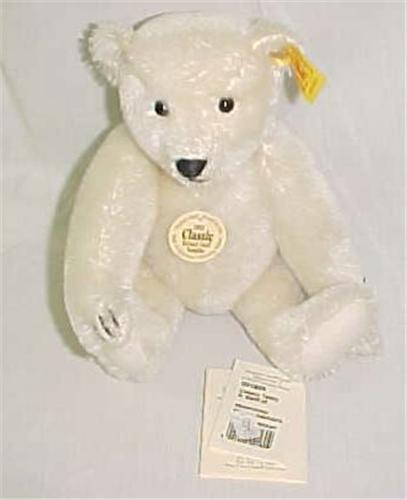 W połowie lat siedemdziesiątych miś stał się przedmiotem działań kolekcjonerskich. 
Wartość unikalnych egzemplarzy na aukcjach kolekcjonerskich bardzo wzrosła oraz pojawiła się idea otworzenia muzeum. 
Pierwsze muzeum pluszowego misia powstało w 1984 roku w Anglii. 
Firma Steiffa istnieje do dziś i w dalszym ciągu zajmuje się wytwórstwem.
Pluszowy Miś inspiracją…
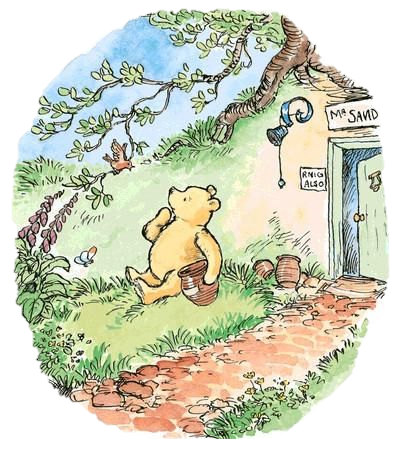 Na całym świecie istnieje wiele modeli pluszowych misiów w różnych rozmiarach i kolorach. Pluszowy miś w dalszym ciągu jest popularny.
Miś stał się bohaterem utworów dla dzieci, z których najbardziej znanym jest „Kubuś Puchatek”.
Znane pluszowe misie…
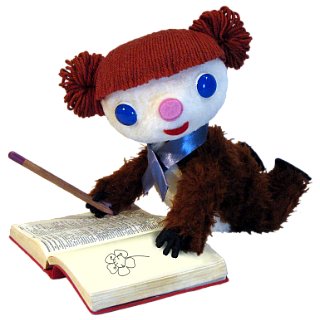 „Kubuś Puchatek” został stworzony w 1926 r.  przez brytyjskiego pisarza Alana Alexanda Milne’a. Powieść była wiele razy ekranizowana, a jej bohaterowie cały czas są uwielbiani przez dzieci.
Innym znanym pluszowym bohaterem jest Miś Paddington.
Polskimi popularnymi misiami były Miś Uszatek i Miś Colargol.
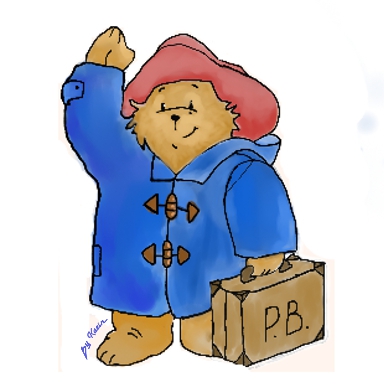 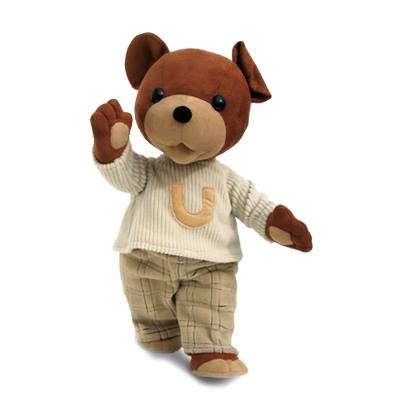 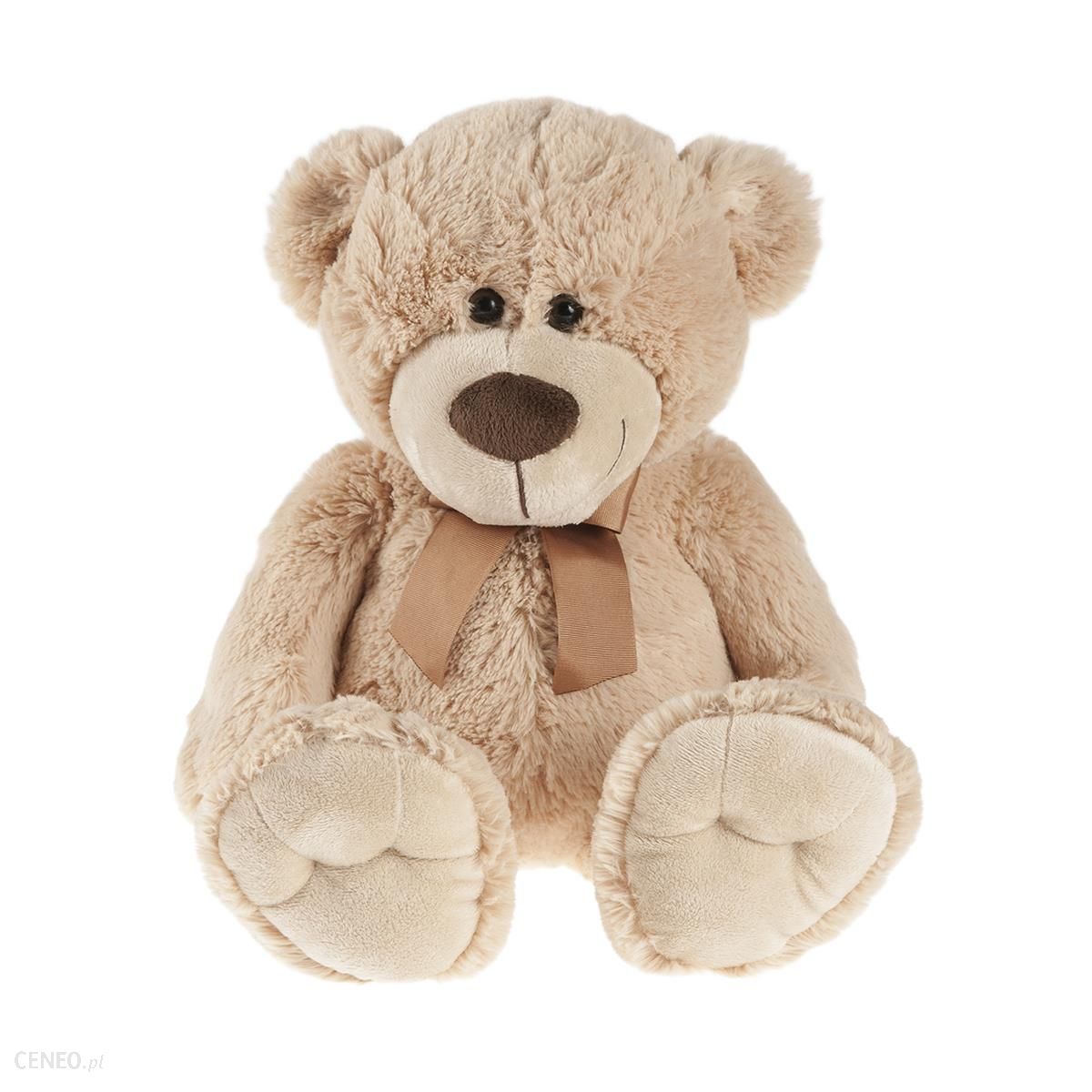 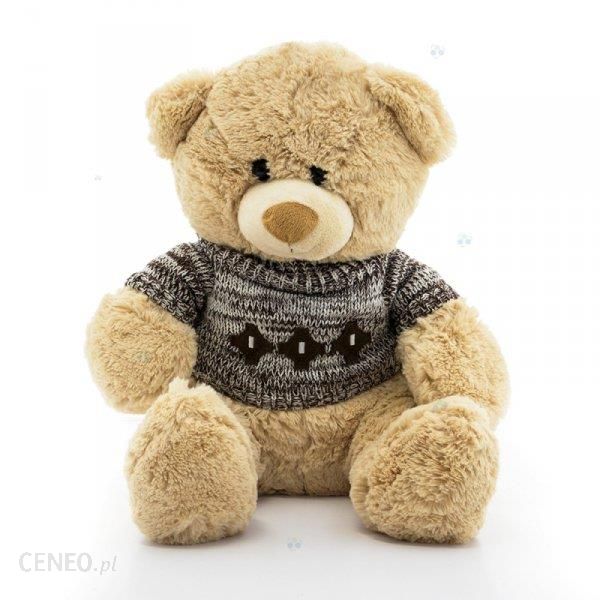 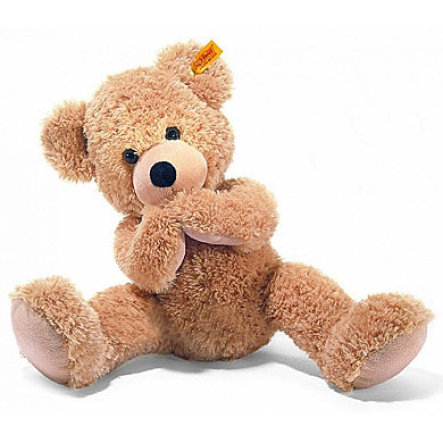 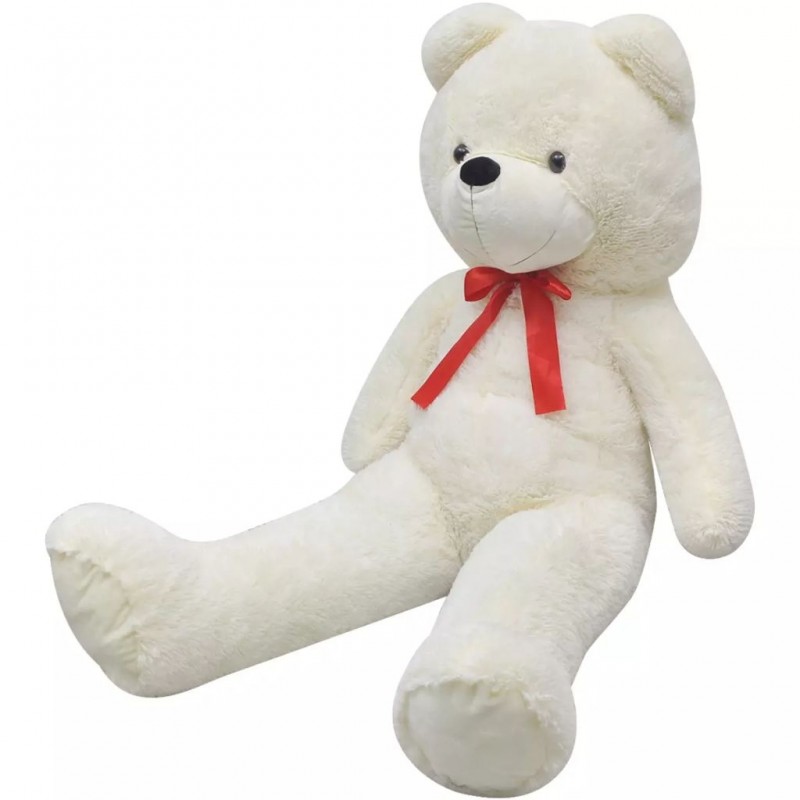 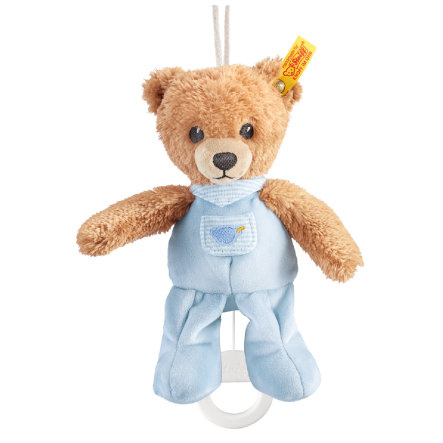 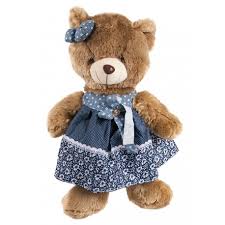 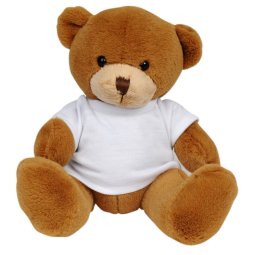 Święto Misia
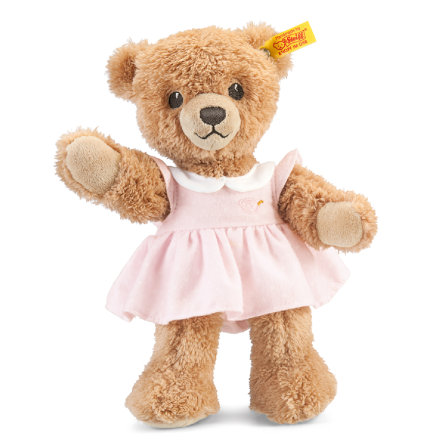 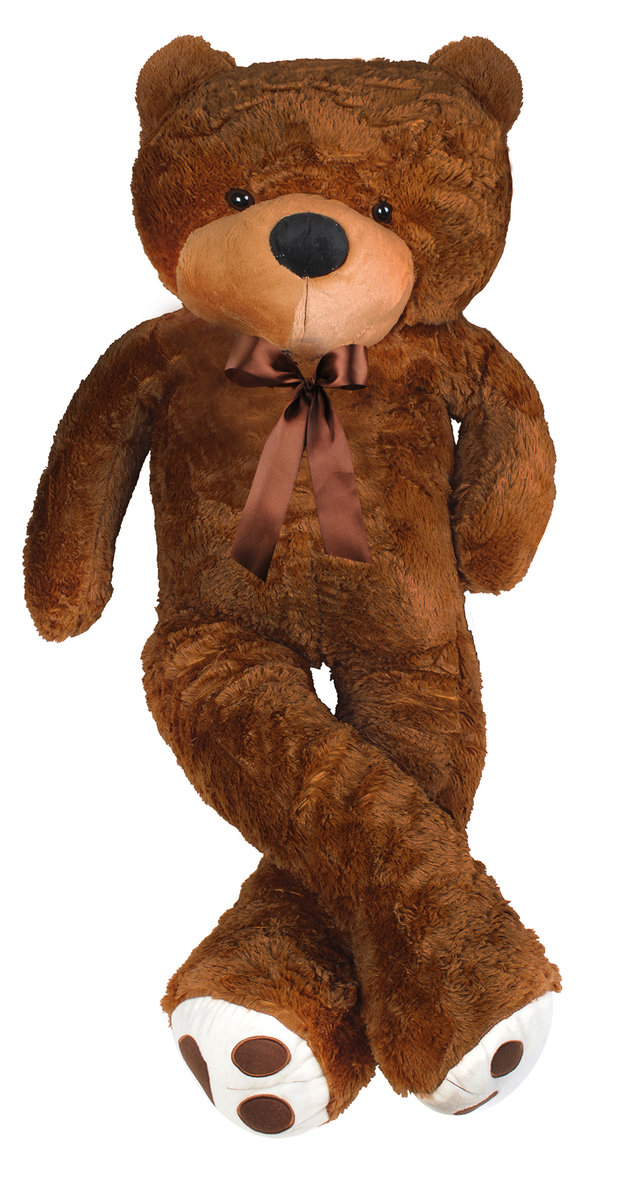 25 listopada 2002 roku, w 100. rocznicę powstania zabawki, ustanowiono ten dzień Światowym Dniem Pluszowego Misia.
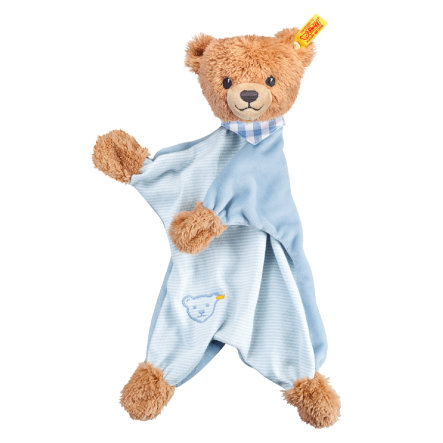 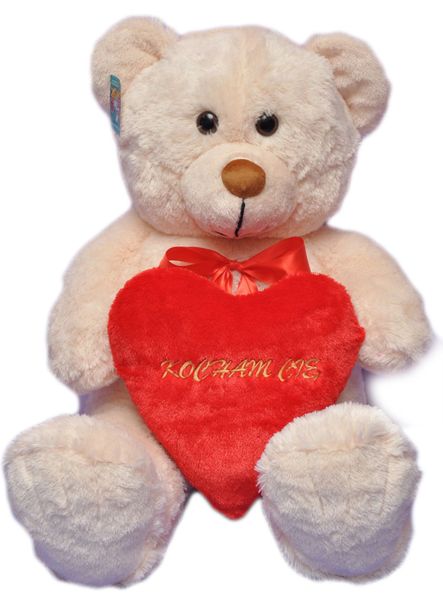 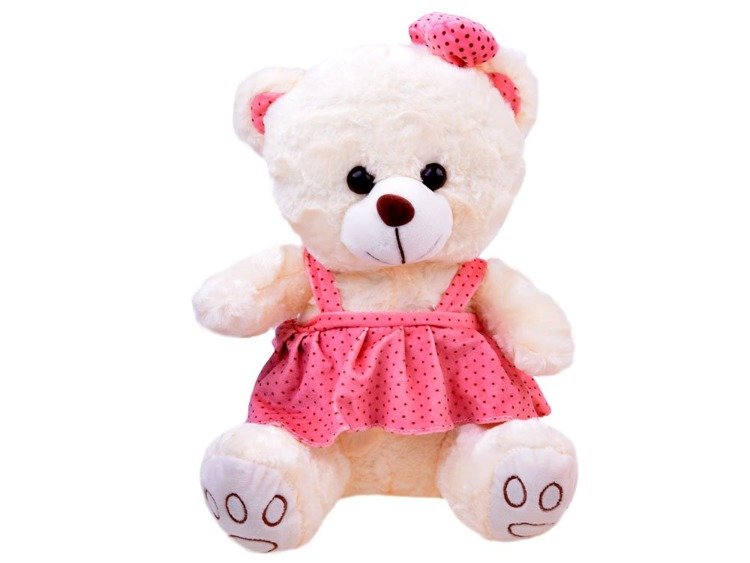 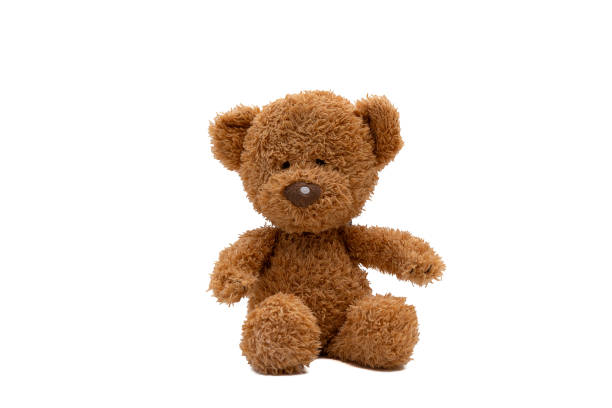 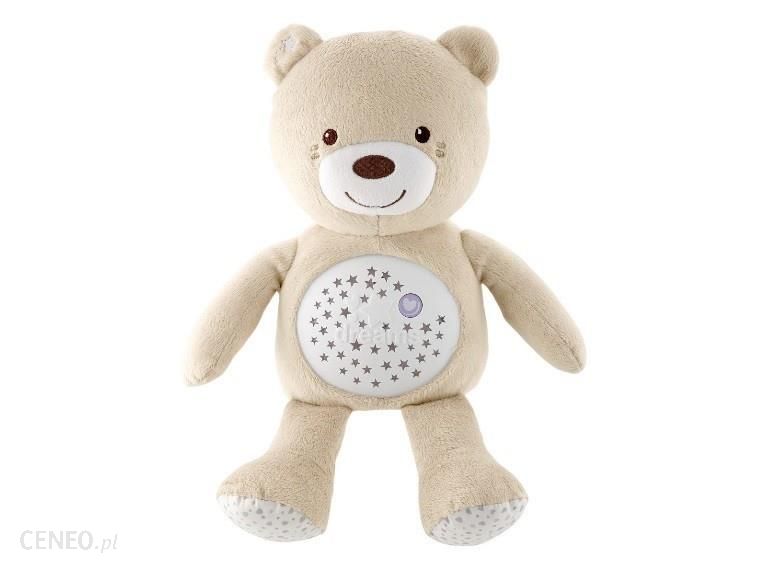 Źródła:
https://parenting.pl/poznaj-historie-pluszowego-misia
http://biznes.onet.pl/wiadomosci/swiat/pierwszy-pluszowy-mis-i-historia-firmy-steiff/nvcxtt 
https://en.wikipedia.org/wiki/Richard_Steiff 
https://pl.wikipedia.org/wiki/Mi%C5%9B_(zabawka) 
https://en.wikipedia.org/wiki/Morris_Michtom 
http://www.americaslibrary.gov/aa/roosevelt/aa_roosevelt_bears_1.html 
https://www.jewishvirtuallibrary.org/rose-and-morris-michtom 
https://en.wikipedia.org/wiki/Teddy_bear 
https://en.wikipedia.org/wiki/Winnie-the-Pooh 
https://pl.wikipedia.org/wiki/Kubu%C5%9B_Puchatek 
https://en.wikipedia.org/wiki/Paddington_Bear 

[Dostęp: 25.11.2020 r.]
Opracowanie: Justyna Gruczek
Źródła zdjęć:
https://etnomuzeum.eu/images/upload/obiekty/81407_maskotka/10_detailCIM.jpg 
https://wallpapercave.com/wp/nxvptuu.jpg 
https://www.goldenfingers.info/wp-content/uploads/2011/09/steiff_bear.jpg 
https://upload.wikimedia.org/wikipedia/commons/thumb/a/ac/Nachbildung_55PB_Steiff_Museum_Giengen.jpg/800px-Nachbildung_55PB_Steiff_Museum_Giengen.jpg 
https://images-na.ssl-images-amazon.com/images/I/81fOc0Q6L9L._AC_SL1500_.jpg 
https://maryannadair.files.wordpress.com/2017/04/118steiff-plush-teddy.jpg 
https://93986670.weebly.com/uploads/4/3/8/7/43873825/8221754_orig.jpg 
https://i.pinimg.com/originals/1d/13/2b/1d132b15384eb13168b954d974382e9e.jpg 
https://upload.wikimedia.org/wikipedia/commons/0/03/John_Kirby_Farnell00.jpg 
https://upload.wikimedia.org/wikipedia/commons/b/b3/TheodoreRooseveltTeddyBear.jpg 
https://images.findagrave.com/photos250/photos/2019/320/158200230_bbace895-c770-4d45-ada5-5e3d2130d8a8.jpeg 
https://dygtyjqp7pi0m.cloudfront.net/i/3793/5086402_1.jpg?v=8C6AC40AA6518D0 
https://www.steiffteddybears.co.uk/img/index/classic.png 
https://media.istockphoto.com/photos/teddy-bear-isolated-on-white-background-picture-id1068482030?k=6&m=1068482030&s=612x612&w=0&h=K6oCQqQLUc4Z6tehO6lYHVhjJtEGTx2kbvw-hfMvKlM= 
https://cdn.babymarkt.com/babymarkt/img/107440/443/steiff-maskotka-mis-finn-40-cm-kolor-bezowy-a021097.jpg 
https://cdn.babymarkt.com/babymarkt/img/137868/443/steiff-mis-w-sukience-25-cm-rose-a087529.jpg 
https://cdn.babymarkt.com/babymarkt/img/159085/443/steiff-szmacianka-przytulanka-mis-schlaf-gut-30cm-kolor-niebieski-a086775.jpg 
https://cdn.babymarkt.com/babymarkt/img/142154/443/steiff-schlaf-gut-baer-spieluhr-blau-a090163.jpg 
https://gadzety-reklamowe.com/images/content/255_255/HE235-16.jpg?ver=01 
https://image.ceneostatic.pl/data/products/43790785/i-eurobaby-zabawka-mis-pluszowy-bezowy-eb496-40.jpg 
https://image.ceneostatic.pl/data/products/48029452/i-smiki-mis-zabawka-pluszowa-brazowa.jpg 
https://image.ceneostatic.pl/data/products/73644792/i-chicco-mis-z-projektorem-special-edition.jpg 
https://ecsmedia.pl/c/15705384745789732-jpg-gallery.big-iext55381920.jpg 
https://marcys-zabawki.pl/pol_pl_Mis-Pluszowy-dziewczynka-w-sukience-Bialy-1497_2.jpg 
https://cdn.arena.pl/85f9b84b8e67d6c0acb9411ee07943ae-product_lightbox.jpg 
https://www.stradehome.com/529796-thickbox_default/stradexl-miekki-pluszowy-mis-bialy-xxl-85-cm.jpg 
https://tkimport.pl/484-large_default/maskotka-pluszowy-mis-w-sukience-50-cm.jpg 
https://pbs.twimg.com/profile_images/830715059311607808/wGettdcL_400x400.jpg 
https://lh3.googleusercontent.com/proxy/Bm_erG_IiQYxdbzpTphvmh4dSrroT4S4hfM8OwdptUce4UnGzVqsCreVRcMMle0FclrOiRdG0Hx8KWNEn7gqvCIFUZE9uCURZHWrSP_yrfvXvPc2ieh80bbBmTTQwZpo4Wi8hcaaKEFd2dOrs4MIYmgpC2-yTvG1KaNG0mqlpu_LhOAX 
[Dostęp: 25.11.2020 r.]
Opracowanie: Justyna Gruczek